Immunity and Leniency Survey 2019/2020
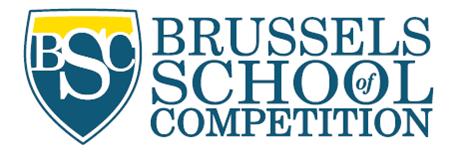 Table of contents
Introduction
The logistics of the Survey 
Question 1: Have you observed a decline in immunity applications in the last 5 years?  And why?
Question 2: Have you observed a decline in leniency applications in the last 5 years?  And why?
Question 3: Do you expect the overall success of the EU immunity & leniency regime to decrease in the coming years?
Question 4: How can the attractiveness of the EU immunity & leniency regime be improved?
Conclusions
2
Overview of survey logistics
Survey created as a short online user friendly questionnaire which takes 10 minutes to complete
Jointly with the Brussels School of Competition
Following various extensions to encourage participation, the survey was open between 3 December 2019 and 20 March 2020
Wide variety of different groups
Received many positive messages in response from all groups regarding the survey initiative and a significant interest in the results
3
Overview of survey logistics
4
Overview of survey logistics
98 responses – response rate of approx. 30%
Lower number of responses received than hoped from in-house community
CEOs and GCs:
Questionnaire was sent to ICLA members, but low number of responses received
Addressees no longer working for the company and successors not willing to take a view
Practitioners: in a number of cases, a team-view was provided
5
Table of contents
Question 1: Have you observed a decline in immunity applications in the last 5 years?  And why?
Question 2: Have you observed a decline in leniency applications in the last 5 years?  And why?
Question 3: Do you expect the overall success of the EU immunity & leniency regime to decrease in the coming years?
Question 4: How can the attractiveness of the EU immunity & leniency regime be improved?
Conclusions
6
Question: Have you observed a decline in immunity applications in the last 5 years?
7
Specific Question for CEO’s and GC’s: Confronted with the same fact pattern, would you go for immunity again?
CEOs / GCs 
(16 individuals)
44% Immunity Applicants
56% Not Immunity Applicants
100% would do it again
8
Have you observed a decline in immunity applications in the last 5 years: Practitioners’ Reasons (top 8)
9
[Speaker Notes: Bad experience with Authority
Risk of partial withdrawal of the immunity for perceived lack of prompt cooperation.
Authorities tend to be ever more stricter on cooperation requirements looking for that one piece of evidence the applicant did not submit and, building on that, threatening to pull any benefits granted.

Other
Applying for leniency even in arguably less egregious cases (eg trucks were mostly about loose talk about gross prices and the introduction of new environmental standards) is a hugely expensive process with sprawling implications (financial disclosures, board liability, disbarment, criminal law, damages etc..) that cannot be fully predicted or easily contained.
Implications for relationships with customers.
Criminal risks.]
Have you observed a decline in immunity applications in the last 5 years: Regulators’ Reasons (top 8)
10
[Speaker Notes: Other
Possible implications criminal proceedings.]
Has there been a decline in immunity applications in the last 5 years: Main reason
11
Table of contents
Question 1: Have you observed a decline in immunity applications in the last 5 years?  And why?
Question 2: Have you observed a decline in leniency applications in the last 5 years?  And why?
Question 3: Do you expect the overall success of the EU immunity & leniency regime to decrease in the coming years?
Question 4: How can the attractiveness of the EU immunity & leniency regime be improved?
Conclusions
12
Question: Have you observed a decline in leniency applications in the last 5 years?
Total Yes: 32%
Total No: 68%
13
Specific question for CEOs and GCs: Confronted with the same fact pattern, would you go for leniency again?
CEOs / GCs 
(16 individuals)
31% Leniency Applicants
69% Not Leniency Applicants
100% would do it again
14
Has there been a decline in leniency applications in the last 5 years: Practitioners’ Reasons (top 8)
15
[Speaker Notes: Other
Implications for relationships with customers.]
Has there been a decline in leniency applications in the last 5 years: Regulators’ Reasons (top 8)
16
Has there been a decline in leniency applications in the last 5 years: Main reason
17
Table of contents
Question 1: Have you observed a decline in immunity applications in the last 5 years?  And why?
Question 2: Have you observed a decline in leniency applications in the last 5 years?  And why?
Question 3: Do you expect the overall success of the EU immunity & leniency regime to decrease in the coming years?
Question 4: How can the attractiveness of the EU immunity & leniency regime be improved?
Conclusions
18
Question: Do you expect the overall success of the EU regime to decrease in the coming years?
19
Table of contents
Question 1: Have you observed a decline in immunity applications in the last 5 years?  And why?
Question 2: Have you observed a decline in leniency applications in the last 5 years?  And why?
Question 3: Do you expect the overall success of the EU immunity & leniency regime to decrease in the coming years?
Question 4: How can the attractiveness of the EU immunity & leniency regime be improved?
Conclusions
20
Improving the attractiveness of the EU regime - Regulators
21
Improving the attractiveness of the EU regime - CEOs/GCs
22
Improving the attractiveness of the EU regime - Practitioners
23
Additional comments received to improve the attractiveness of the leniency regime
Higher predictability of outcome in terms of fines and ability to negotiate those in cases of settlements.
Ensure same standard of confidentiality and protection of settling parties (incl. following a leniency application) of submissions (incl. non-papers!) against disclosure for damage claims.
Introduce higher fines.
24
Conclusions - Immunity
Very sensitive area – difficult to attract high number of responses from CEOs/GCs
The results give the overall relatively balanced impression that immunity has been in decline with notable variations
46% of Regulators confirm there has been a decline
64% of Practitioners also confirm a decline
Civil damages remain a significant factor for the decline
Regulators suggested that the low risk of detection was just as important a deterrent factor for potential immunity applicants
25
Conclusions - Leniency
The results give the overall impression leniency has not been in decline
Opinion on this is clear –
at 67% for Regulators
at 70% for Practitioners
Again civil damages remains a significant factor for any decline
Regulators suggested that uncertainty concerning jurisdiction and risk of parallel investigations were also an important reason
26
Conclusions - General
Going forward, the vast majority of Practitioners (> 70%) believe the overall success of the EU regime will decrease in the coming years
The most and least popular ways of increasing the attractiveness of the regime were not (very) surprising
The most popular option overall was protection from damages, followed by the introduction of a more user-friendly process
The most popular option for Regulators was increased frequency of ex-officio investigations
Increased confidentiality protection from damages came in third
The least popular option overall was a reduced fine reduction for leniency (no votes from Practitioners), followed by criminal liability (least popular for CEOs/GCs)
27
Contact details
Johan Ysewyn
Partner and Head of EU Competition Practice
jysewyn@cov.com
 
Phone: +32 2 549 52 54
28